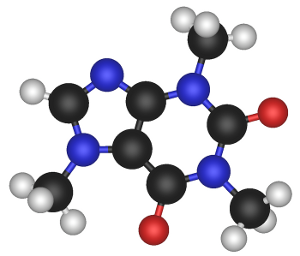 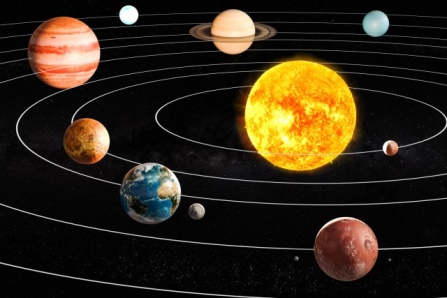 Spécialité
PHYSIQUE-CHIMIE
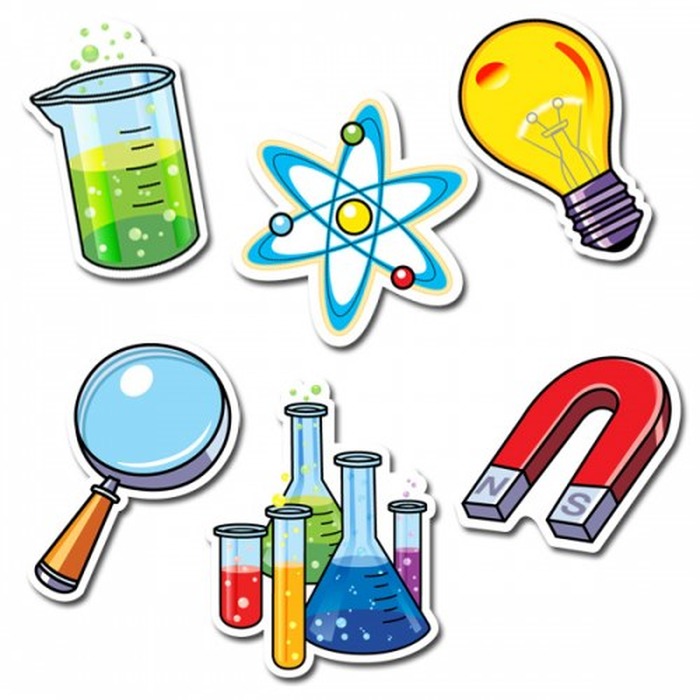 Vive(z) l’expérience !
Pour qui ?
Goût des sciences
BON NIVEAU GENERAL EN PHYS-CHIM 
(+ maîtrise des outils mathématiques)
Sciences expérimentales
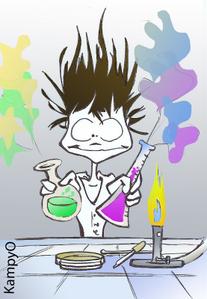 Curiosité
INITIATIVE
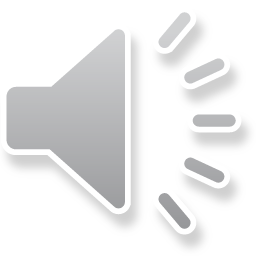 4 heures
Dont 2h 
d’activités expérimentales
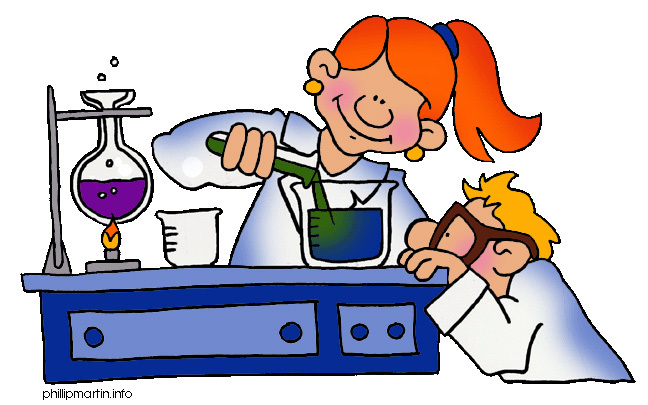 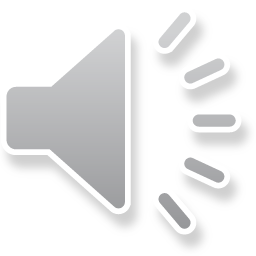 Un enseignement en prise avec le réel
Une place réservée à l’observation
 et à l’expérience de laboratoire
Une place pour l’histoire des sciences
Un usage explicité des outils numériques
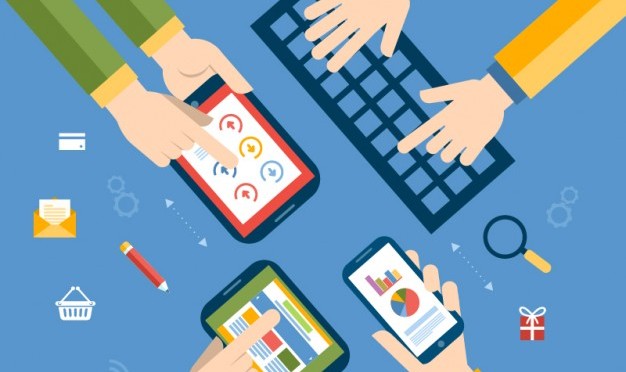 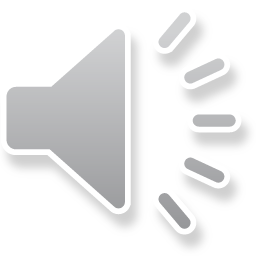 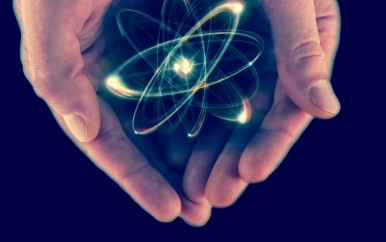 Découvrir des notions en lien avec :
Organisation et transformations de la matière
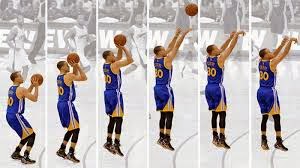 Mouvement et interactions
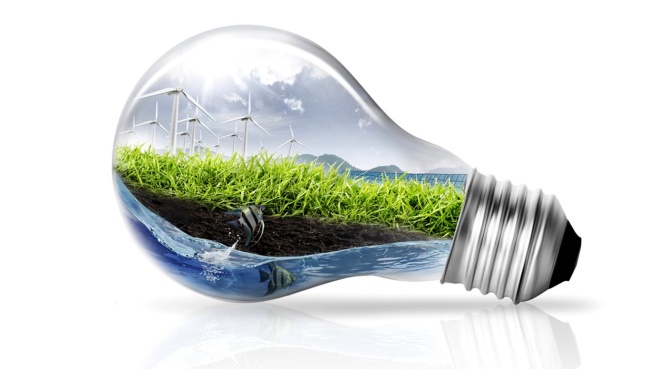 L’énergie : conversions et transferts
Ondes et signaux
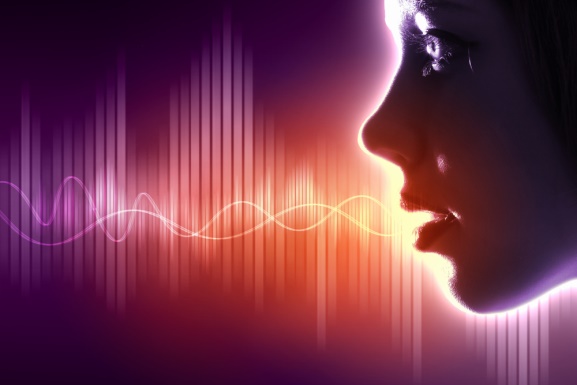 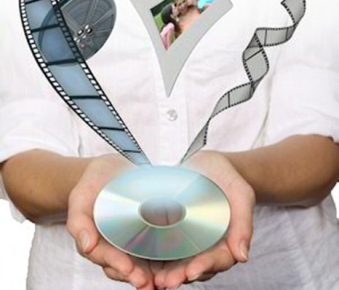 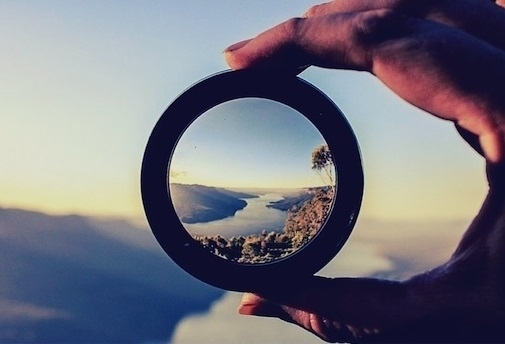 Les domaines d'application choisis :

« Le son et sa perception », 
« Vision et images », « photographie »
« Synthèse de molécules naturelles », 
« médecine », « musique »
« télécommunications », « imagerie scientifique »
etc….

 donnent à l’élève une image concrète, vivante et moderne de la physique et de la chimie. Cet enseignement accorde une place importante à l’expérimentation et redonne toute leur place à la modélisation et à la formulation mathématique des lois physiques
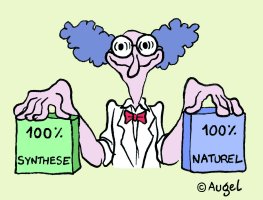 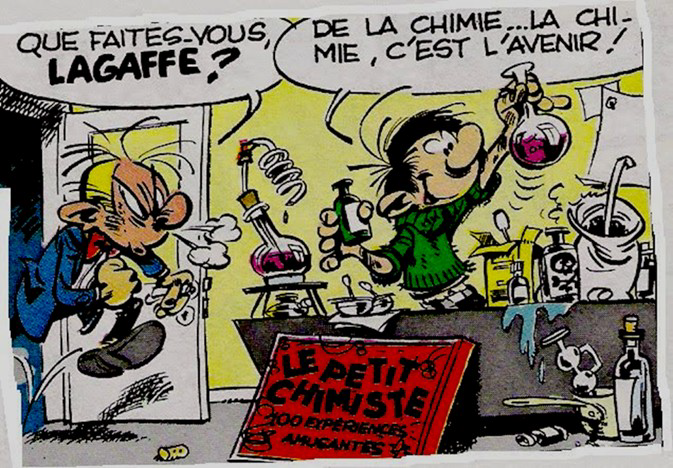 Pour ensuite ?
La voie des études supérieures relevant des domaines des :
Sciences expérimentales, 
de la médecine, 
de la technologie, 
de l’ingénierie,
 de l’informatique, 
des mathématiques, etc.
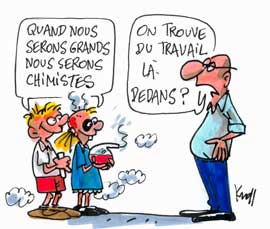 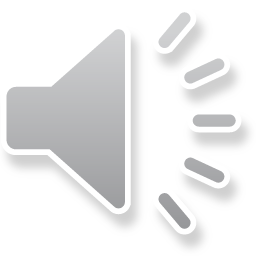